Historická geografie

1. Prameny Historické geografie – 2. část
Jitka Močičková
jitka.mocickova@gmail.com
7.4. Kartografické prameny HG
1) srovnávací = mapy, plány, ev. atlasy stejného měřítka a kartografického zobrazení pokrývající k určitému datu nebo období celé nebo téměř celé území českých zemí; srovnávací prameny z různých období lze vzájemně porovnávat

2) individuální = různá měřítka, zobrazení nebo nepokrývají většinu území českých zemí; nelze jednoduše využít pro srovnávání
7.4.1. srovnávací kartografické prameny HG
Müllerova mapa Moravy – 1:180 000 (1:187 000), 1716
Müllerova mapa Čech – 1:132 000 (někdy též 1:137 000), 1720
Wielandovy mapy Slezska – návaznost na Müllera, 1:93 000 – 1:870 000, 1752
+
Rukopisné mapy panství – 16. – 1. pol. 19. stol., těžiště v 18. stol.
7.4.1. Srovnávací kartografické prameny HG
Vojenská mapování:

1. VM („josefské“) 
60. a 80. léta 18. století, 1:28 800
náhrada za Müllerovy mapy
Čechy 1764–1767, Morava 1764–1768, České Slezsko 1763
opravy chybných listů (rektifikace) a nové mapování Čechy 1780–1783, Morava 1779–1781, České Slezsko 1780
7.4.1. Srovnávací kartografické prameny HG
2. VM („Františkovo“)
1836–1852 (úpravy do 70. let 19. stol.), 1:28 800
přesnější než 1. VM
Čechy 1842–1852, Morava a Slezsko 1836–1840
z výsledků mapování odvozeny mapy generální (1:288 000) a speciální (1:144 000)
7.4.1. Srovnávací kartografické prameny HG
3. VM („Františko-josefské“)
1874–1880; topografické mapy 1:25 000, speciální mapy 1:75 000 a generální mapy 1:200 000
po roce 1918 převzal československý stát a vydal s nově upraveným názvoslovím
polohopis a výškopis; vysoká výpovědní hodnota -> ČZ v procesu industrializace a urbanizace
tištěné mapy často velmi nekvalitní tisk
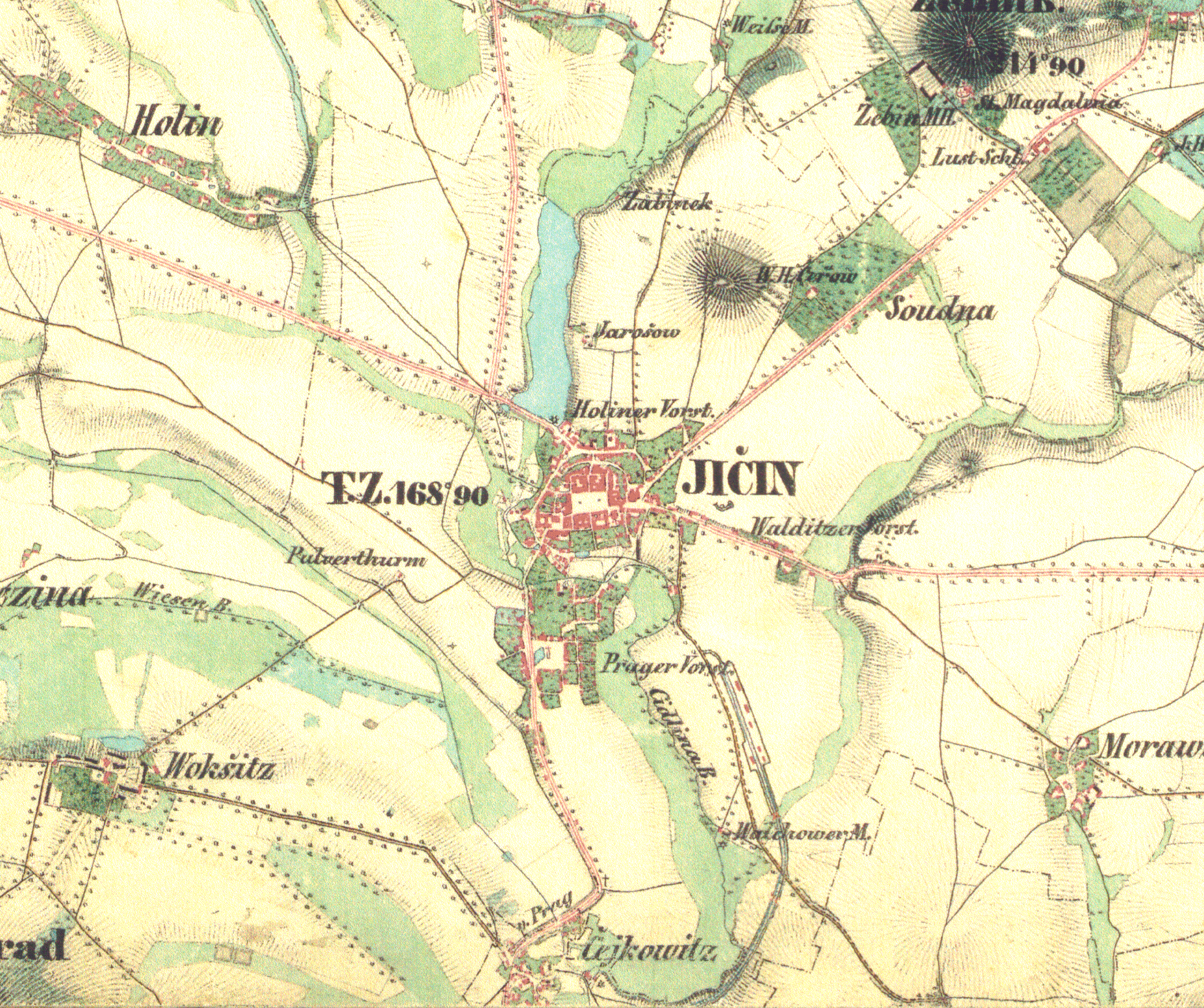 Vojenská mapování - srovnání
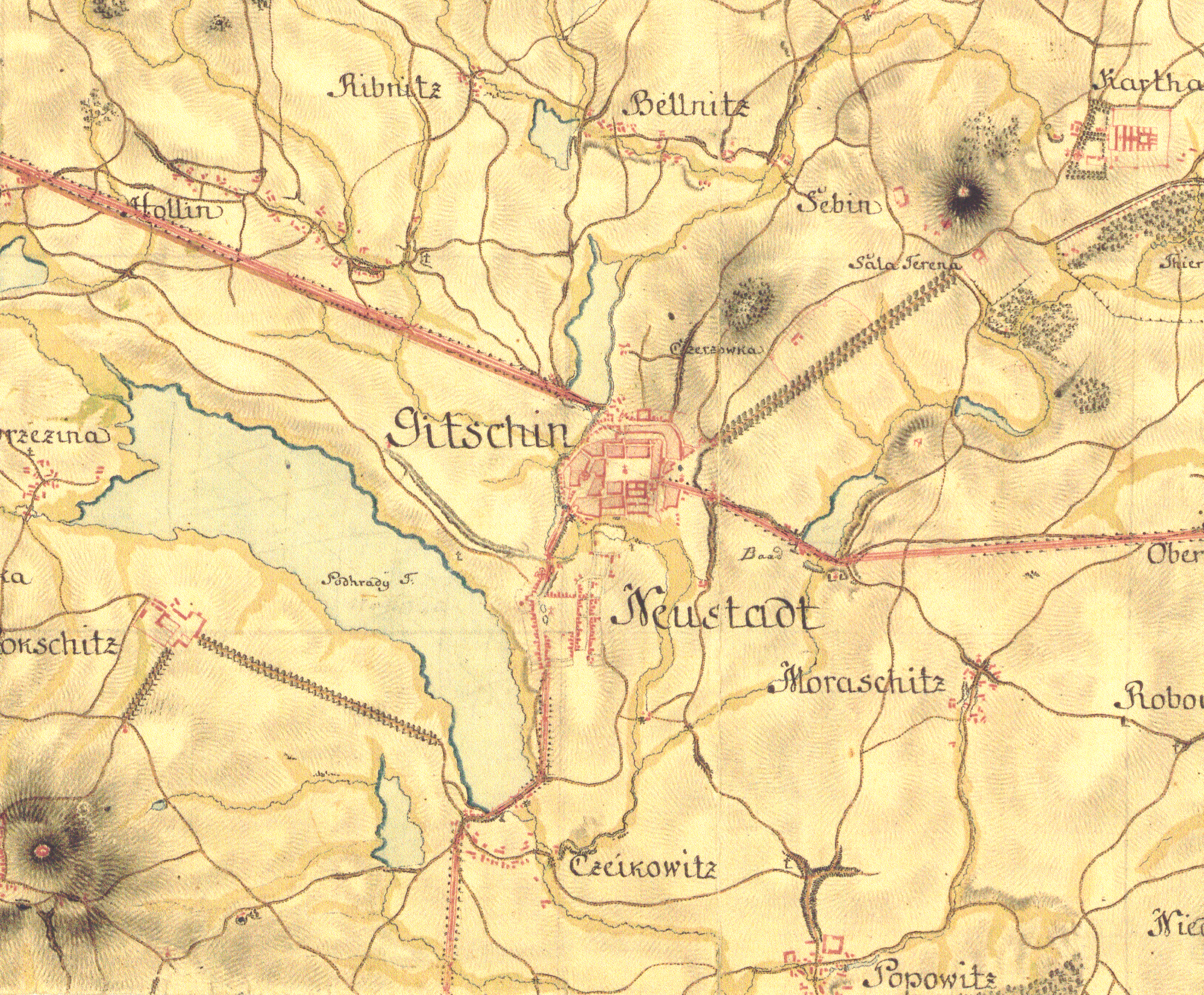 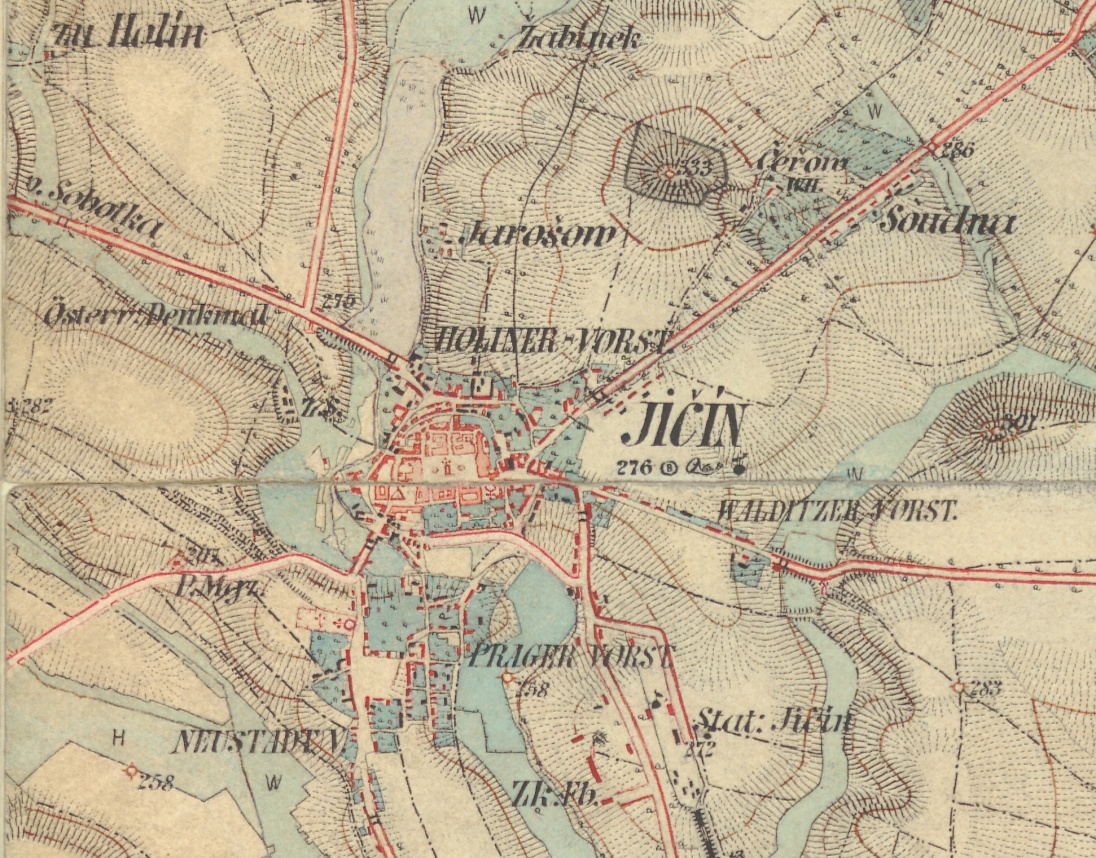 Jičín a okolí
7.4.1. Srovnávací kartografické prameny hg
Soubory topografických map z 20. století
návaznost na vojenská mapování
 
Mapy krajů
od 18.  století, do poč. 19. stol. Na základě Müllera, pak František Jakub Jindřich Kreibich (Čechy), Konrad Schenkl (Morava)

Mapy okresních hejtmanství
vychází z 3.VM; 2. pol. 19. stol. a poč. 20. stol.
1:75 000, 1:100 000, 1:220 000
drobné krajinné prvky, památky, hospodářské objekty
Topografické mapy
Vltavský meandr, 1868 a 1927
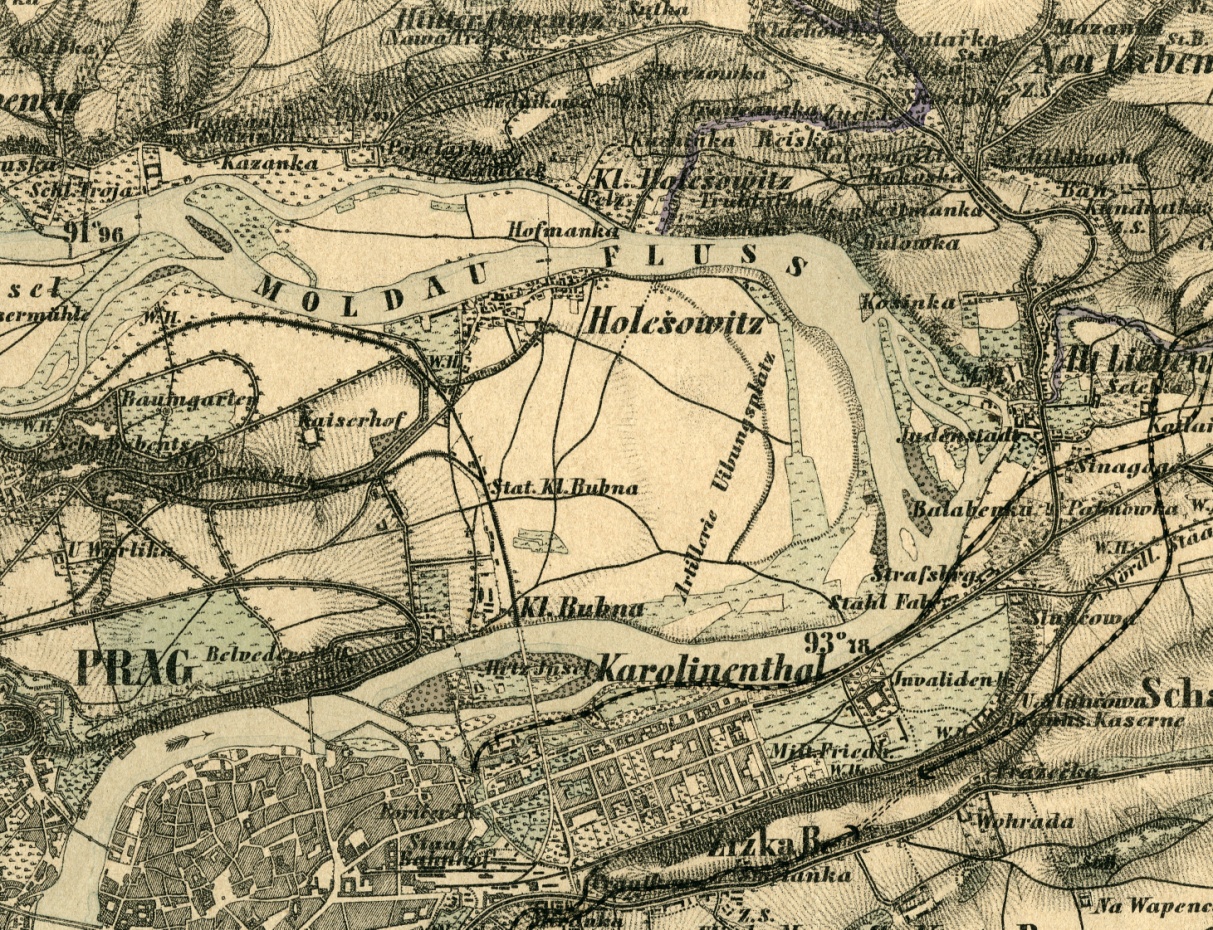 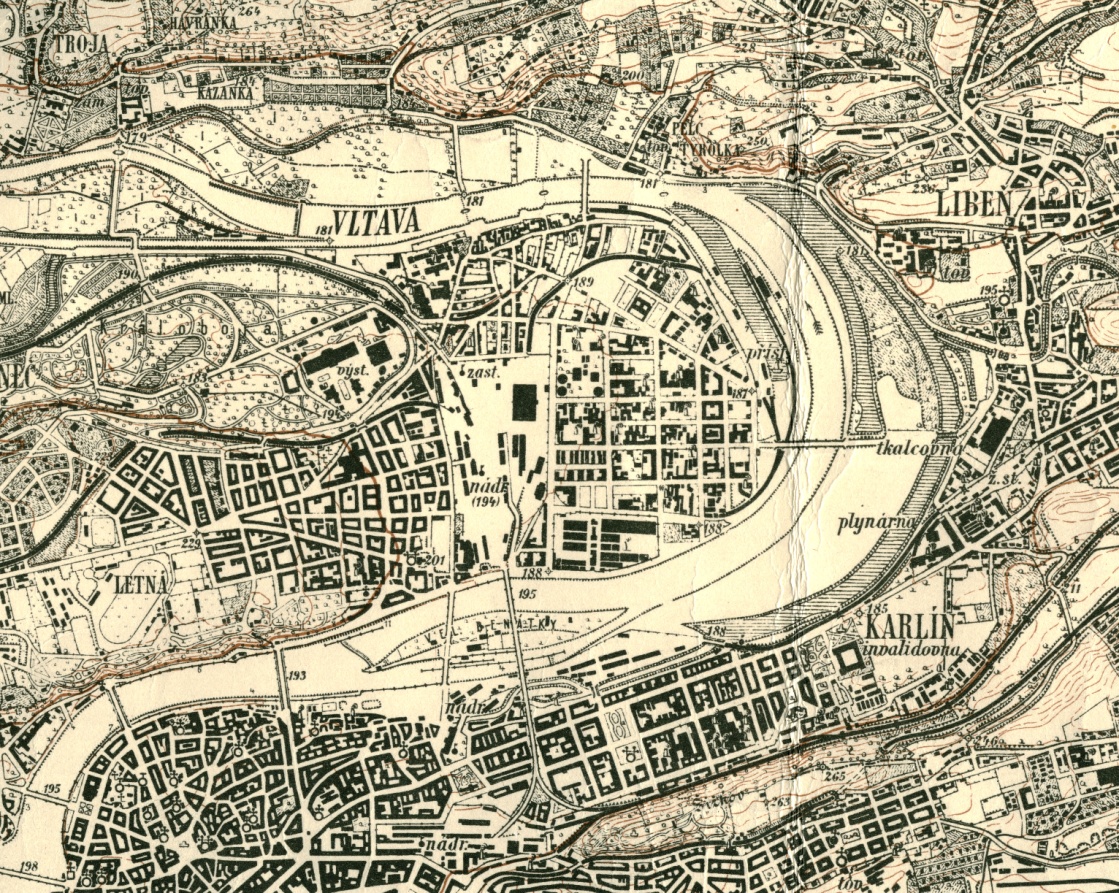 7.4.1. Srovnávací kartografické prameny hg
Stabilní katastr
1824–1843 (1826–1843 Čechy, 1824–1836 Morava a Slezsko); 1:2880, 1:1440, 1:720
císařské povinné otisky – neaktualizované; tzv. originální, evidenční mapy SK – zachycují průběžné změny ve výměře pozemků; indikační skici = původní náčrty z terénu pořízené při polních měřických pracích

Reambulovaný katastr (1869–1880) a katastrální mapy od 2. poloviny 19. století do současnosti
1:2880, 1:1440, 1:720
katastrální mapy velkých měřítek umožňují sledovat proměny krajiny až do současnosti na tomtéž mapovém díle
Stabilní katastr 1824–1843, 1:2880, 1:1440, 1:720
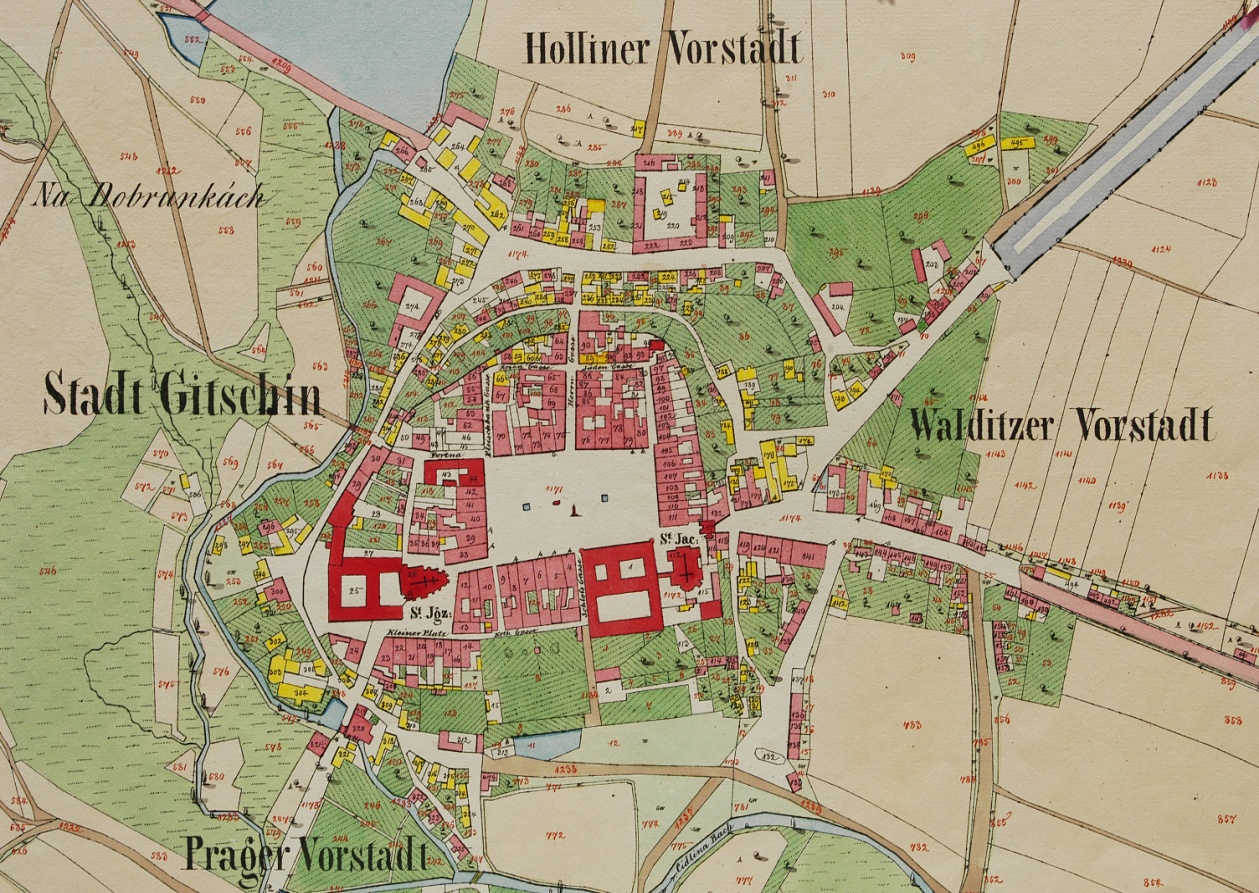 Plzeň 1839
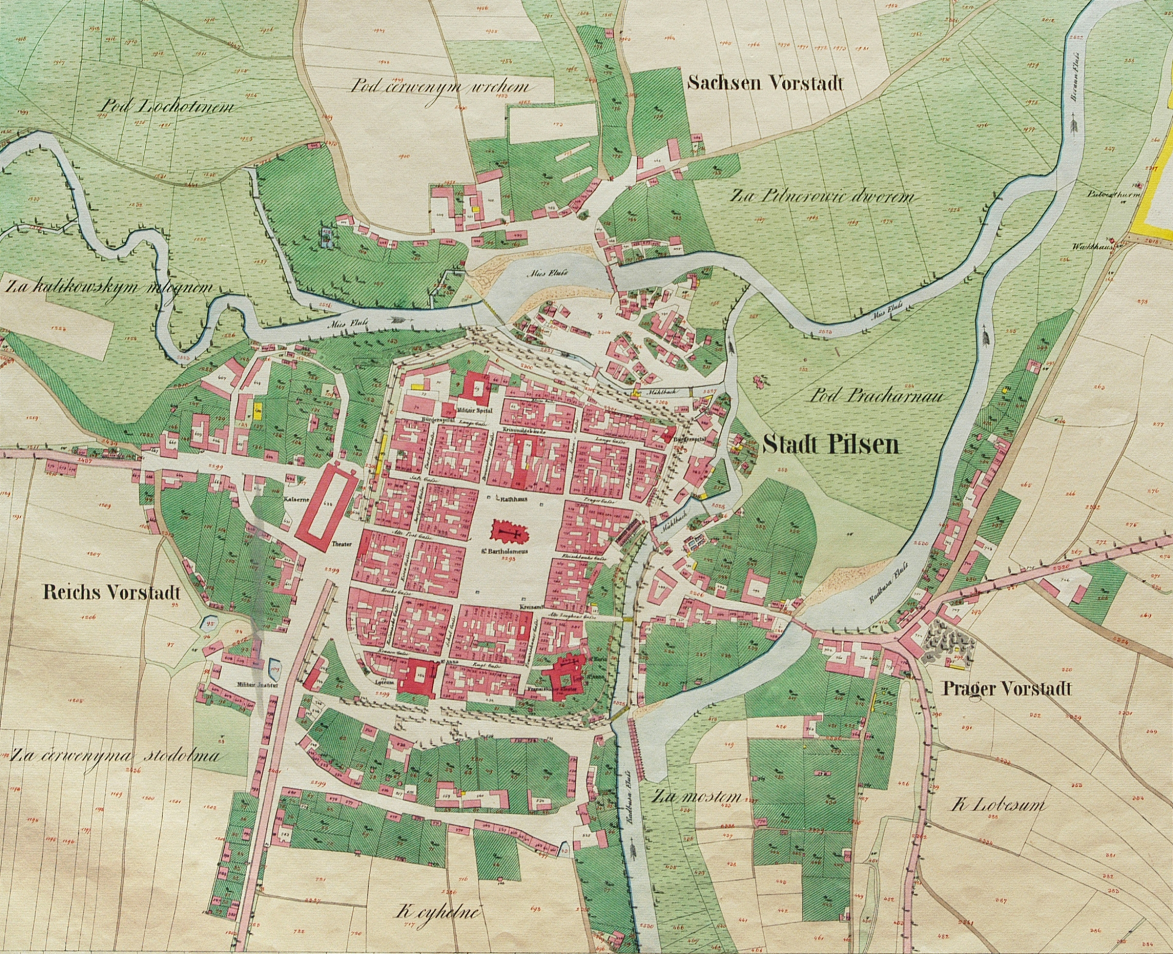 Jičín 1842
Vysvětlivky k mapám stabilního katastru
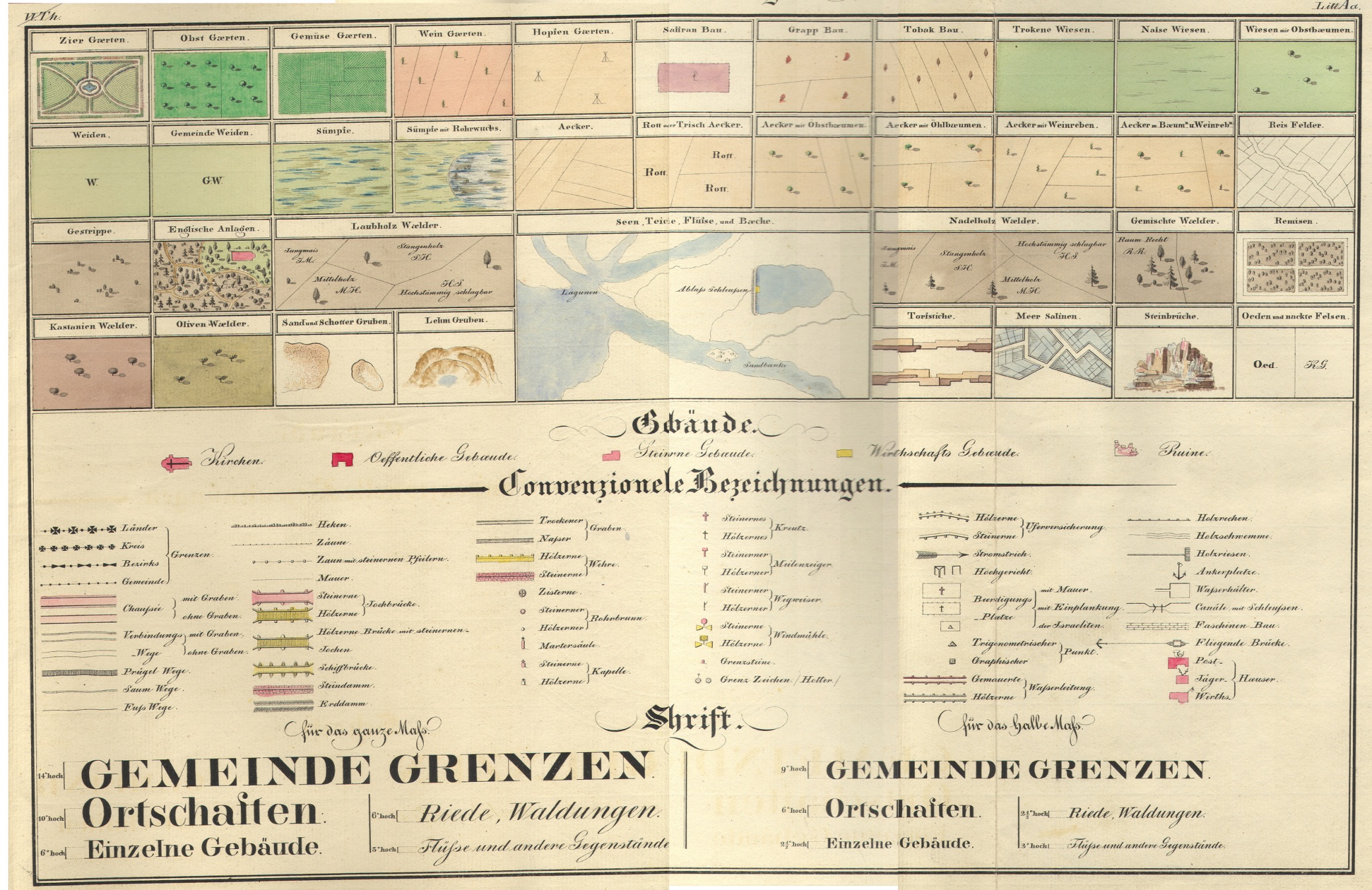 7.4.1. Srovnávací kartografické prameny hg
Letecké snímky svislé a šikmé
od 30. a 40. let 20. století až do současnosti

Státní mapové dílo ČR
- zejména Základní mapy ČR 1:10 000 –1:100 000
Jaké poznatky o krajině lze z uvedených srovnávacích kartografických pramenů získat?
1.Celkový charakter krajiny v určitém období a jeho proměny v časových obdobích:
1.1 reliéf: změny reliéfu byly v Českých zemích až do 2. poloviny 19. století minimální, od 2. poloviny 19. století vliv hlubinného a později povrchového dolování, výstavba železnic, ve 2. polovině 20. století dálnic
1.2 rozsah zeleně, zejména lesů a stromořadí  a jejich úbytek
1.3 vodní toky a plochy – toky před regulací, jejich meandry, vysoušení vodních ploch, vznik nových vodních ploch
1.4 zemědělská půda – rozsah, její využití a případný úbytek (zejména na základě katastrálních map)
1.5 sídla: růst, změny půdorysů
1.6 komunikace: výstavba železnic, silnic a dálniční sítě, mizení drobných polních cest mezi vesnicemi
Jaké poznatky o krajině lze z uvedených srovnávacích kartografických pramenů získat?
2. Paměť krajiny:
2.1 názvosloví, místní i pomístní: vývoj a proměny, jazyková variabilita
2.2 architektura v krajině – monumentální i drobná včetně památníků, Božích muk, kapliček, rozhleden apod.
2.3 hospodářské objekty v krajině
2.4 další prvky paměti krajiny: např. komponovaná barokní nebo klasicistní krajina, technické památky, památné stromy, stromořadí
7.4.2. INDIVIDUÁLNÍ MAPY A PLÁNY, příklady:
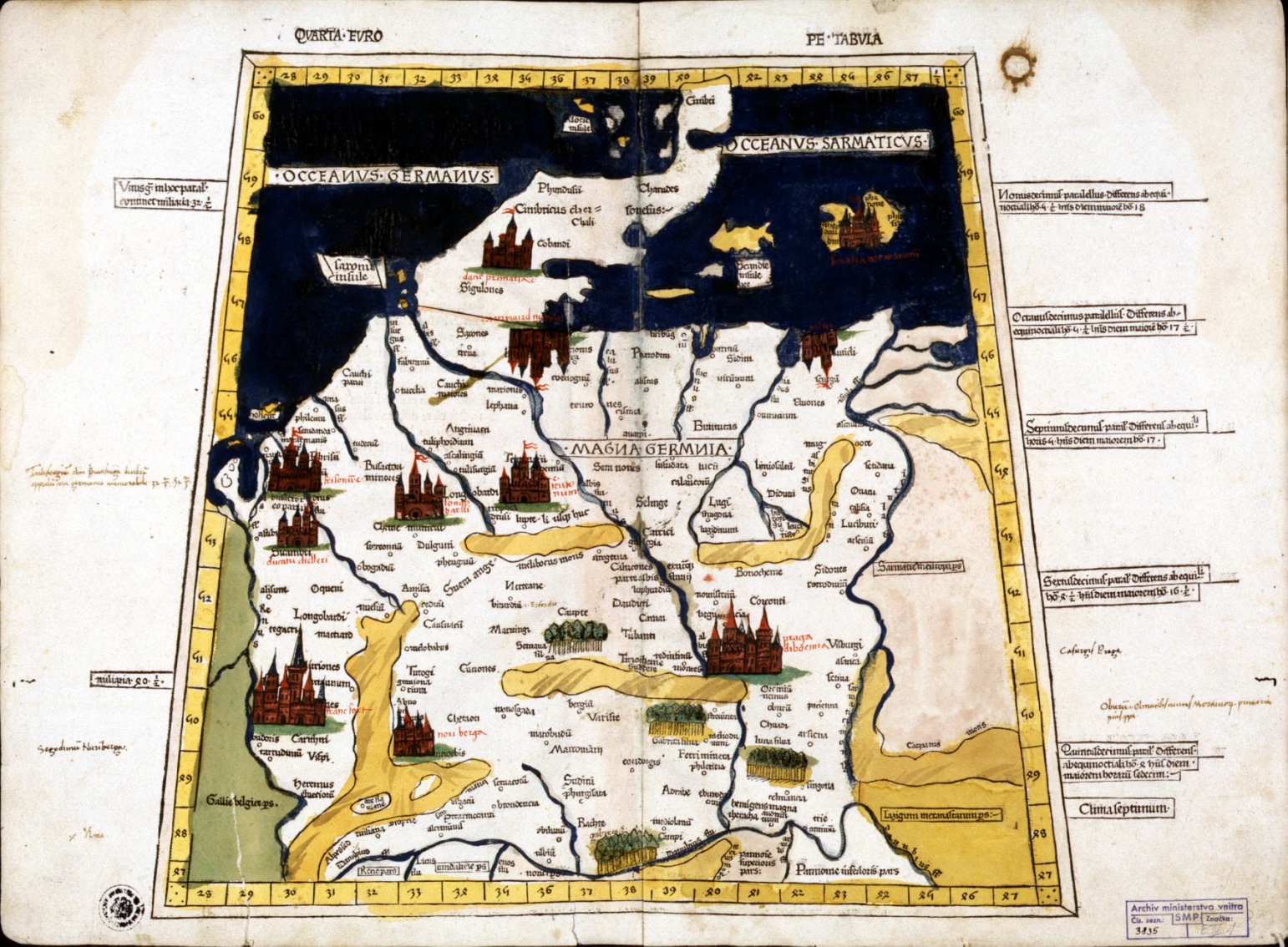 Evropa podle Ptolemaia, 15. století
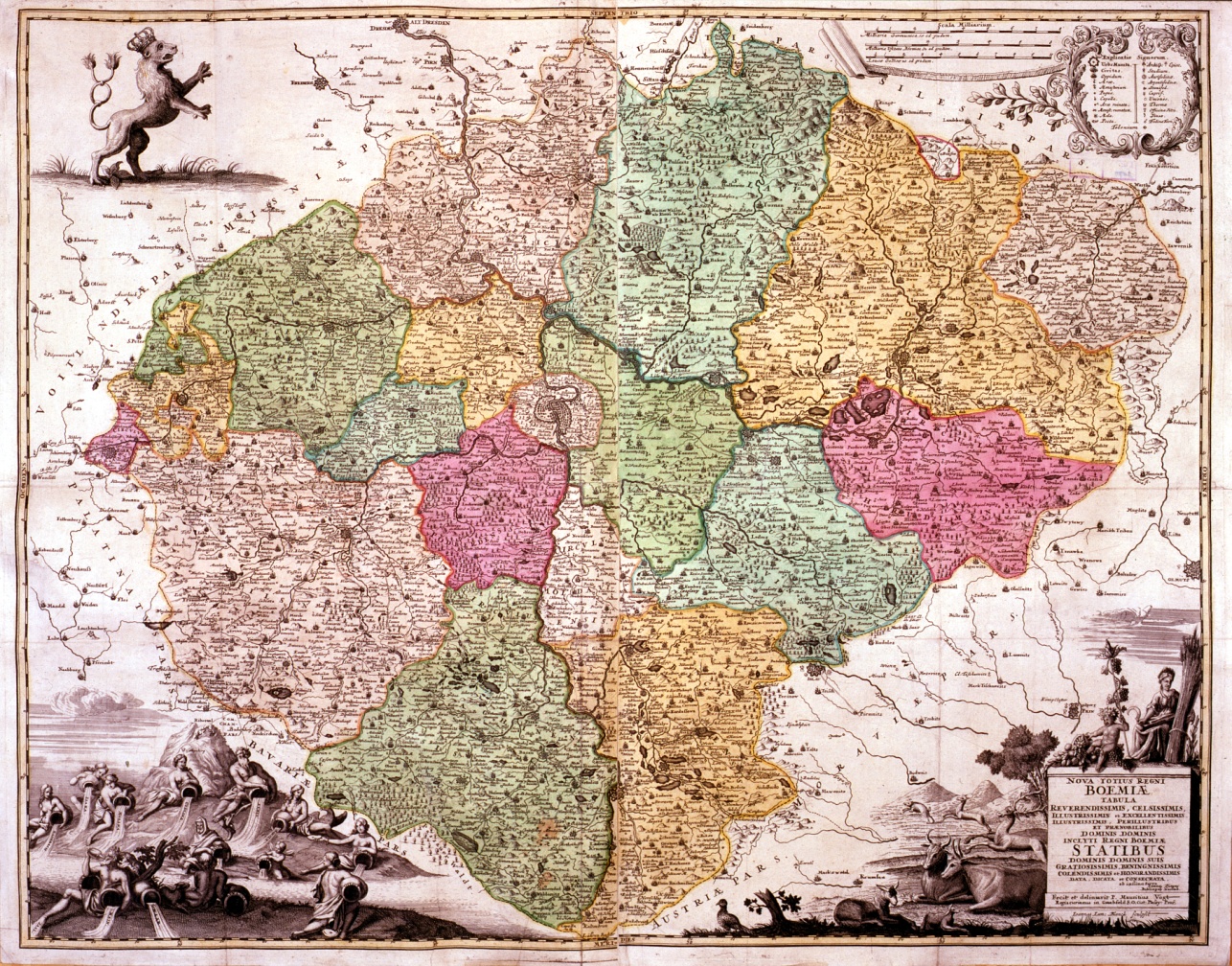 Matthäeus Seutter, cca 1733
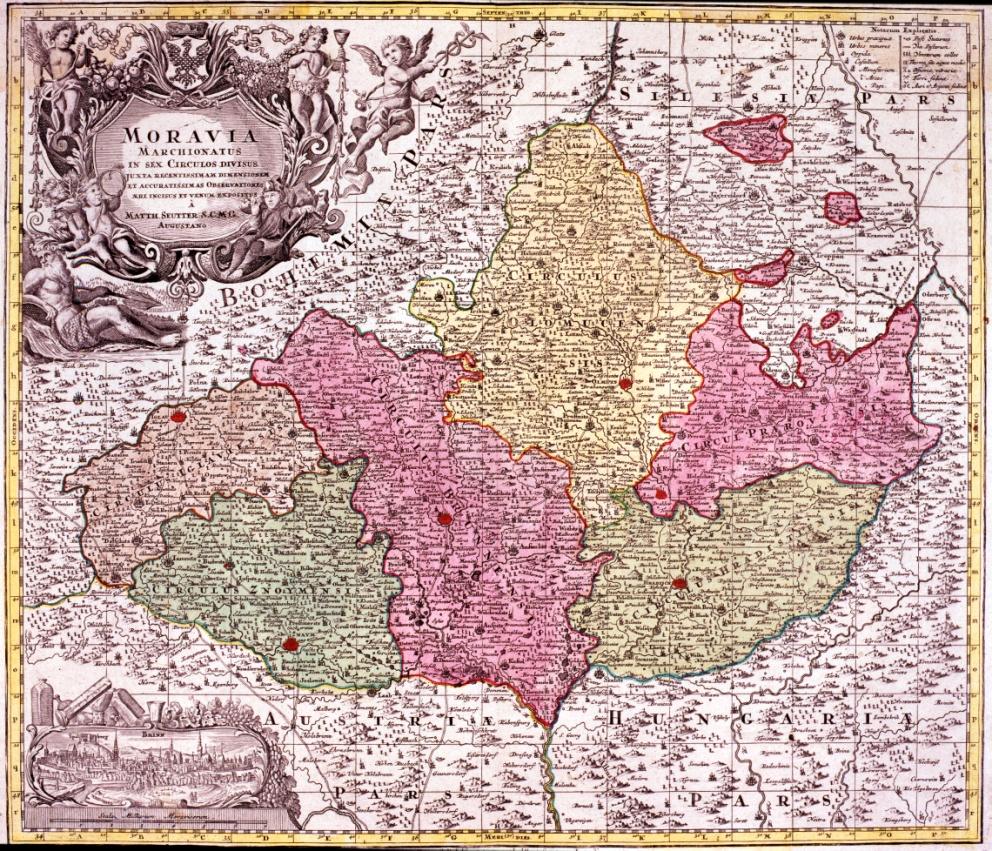 Mauritius Vogt, 1712
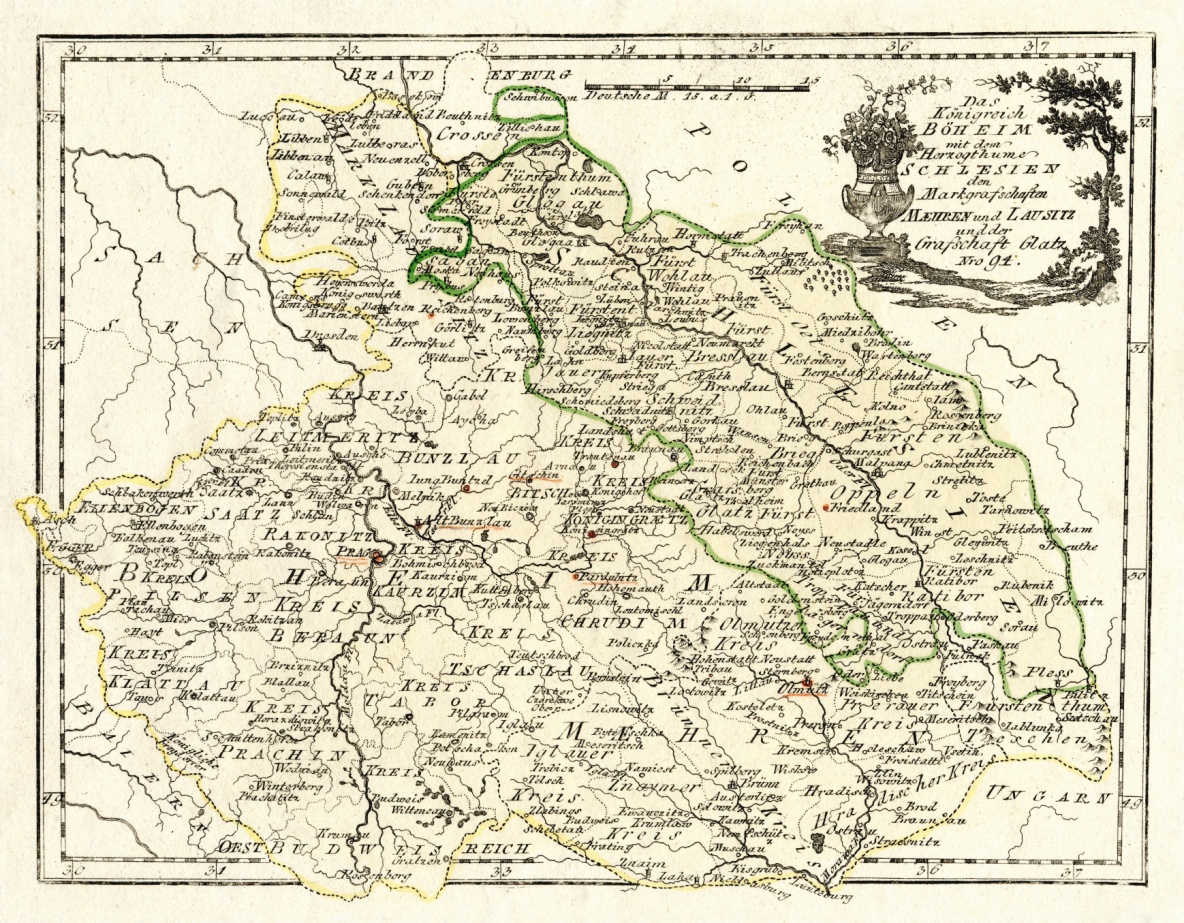 Martin Alois David, 
Praha 1819
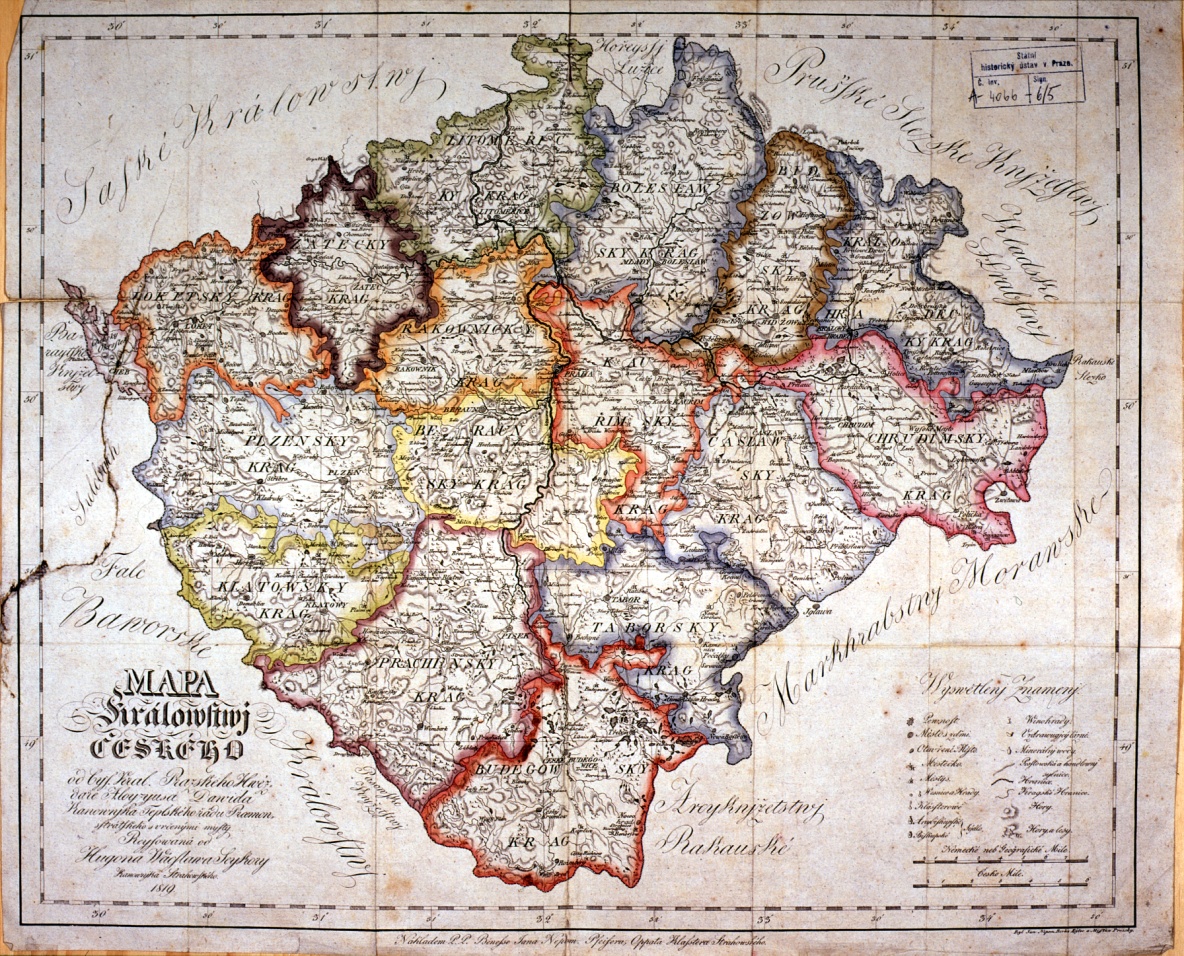 Franz J. J. Reilly, Wien 1791
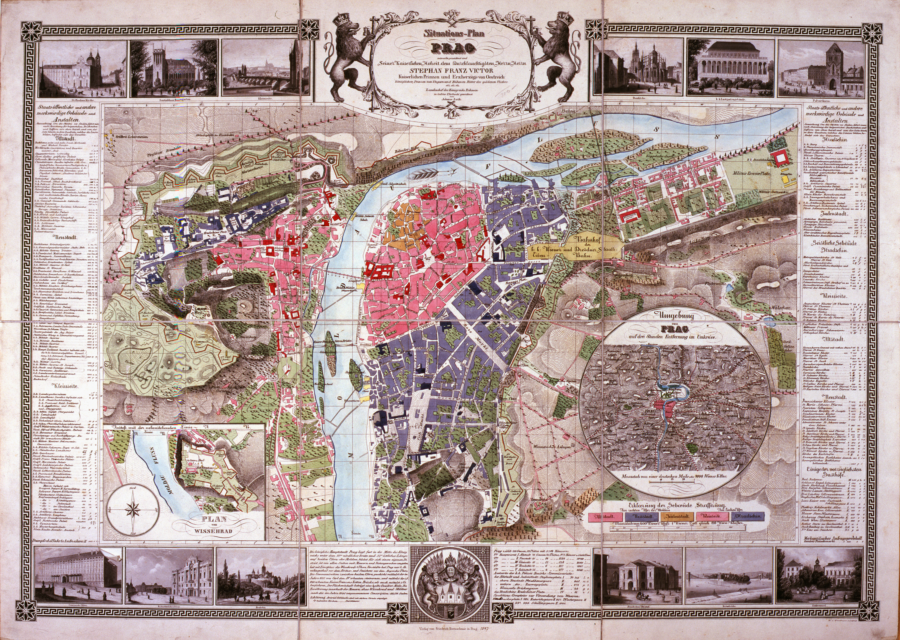 J. Loth, plán Prahy, 1847
staré/historické mapy jako rekonstrukce
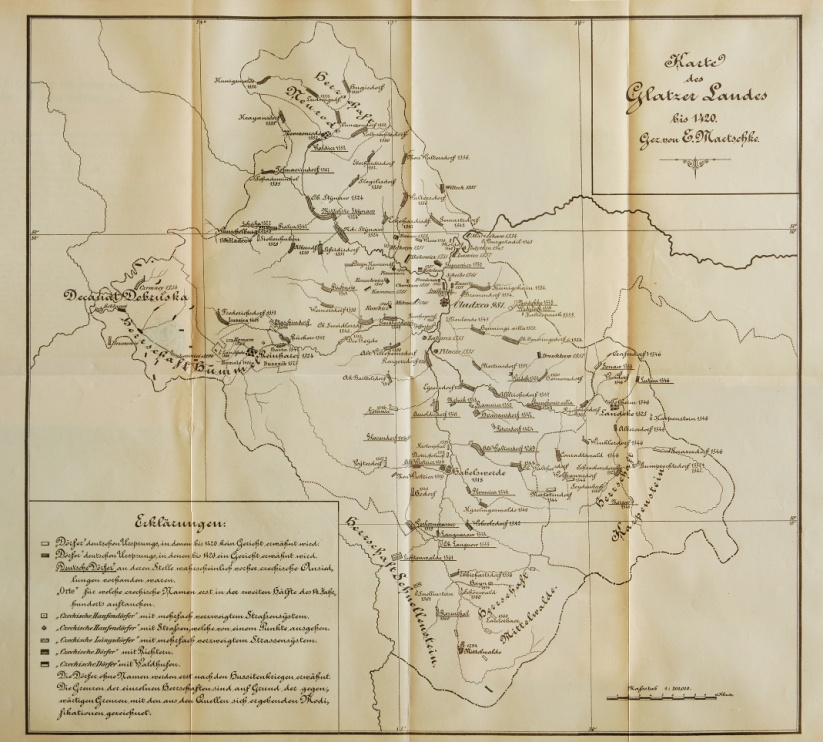 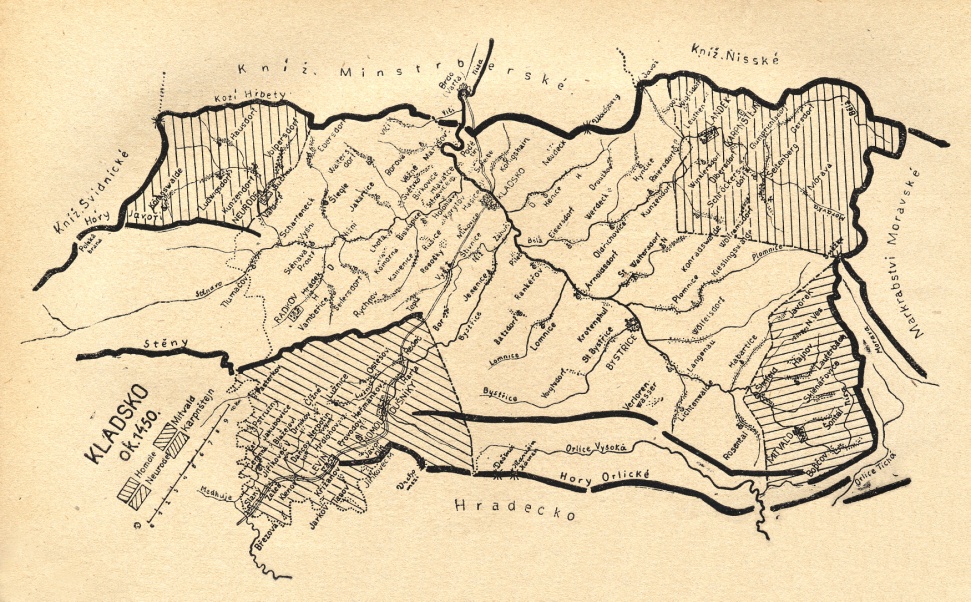 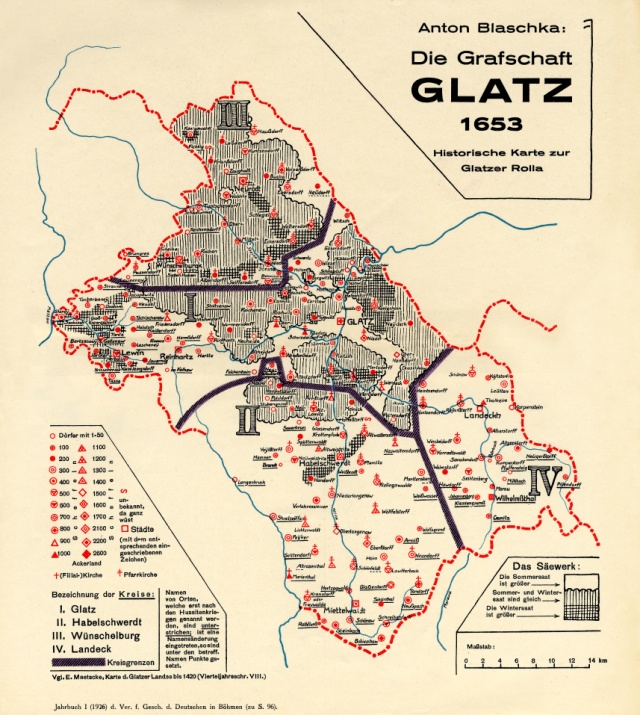 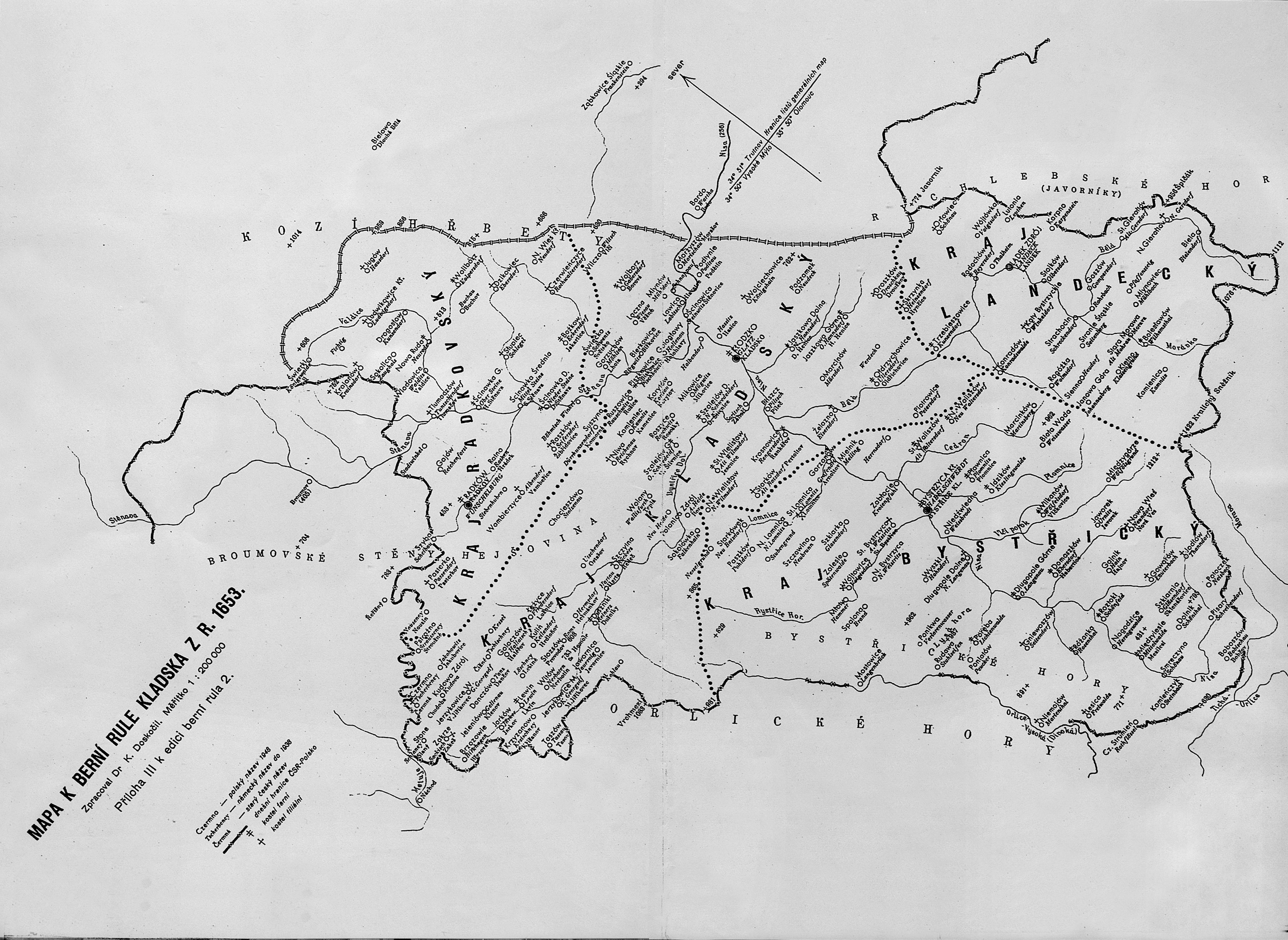